Being ‘Fit for Purpose’
Perspectives on the future of humanitarian public 
health action
Nada Abdelmagid
Department of Infectious Disease Epidemiology
Faculty of Epidemiology and Population Health
London School of Hygiene and Tropical Medicine
Nada.Abdelmagid@lshtm.ac.uk
[Speaker Notes: The first thing I’d like to do is say thank you. Firstly to Rachael for, not only inviting me today, but also for being the best line manager I’ve ever had. And to most of you in this room: it’s rare to be surrounded by such intelligent, hardworking and graceful colleagues, I’ve learned so much from all of you and I’m amazed and inspired by how you continue to conduct yourselves in times of crises.

Last but not least, my current supervisor at the School, Francesco Checchi for his endless generosity with his time and knowledge. He was supposed to be here today but I’m afraid all you get is me!

It’s a pleasure to be back here at Save the Children, and to see you all again. 

I usually give presentations that are very technical, but since most of you know the technical stuff much better than I do, I thought we’d spend a more reflective time together, thinking and talking about the world in which we work in today, what opportunities and challenges the future holds, and how we can stay relevant in today’s turbulent world.]
Structure
Where We Are Today (10 mins)

Future Trends (5 mins)

To discuss: How do we become/stay ‘fit for purpose’? (10 mins)
Where we are today – Crises
Natural disasters are having less of a humanitarian impact
Protracted crises are the new normal
Frequency and magnitude of famine is increasing
Crises are increasingly occurring in urban settings
21st century epidemics: spread faster and further with a greater impact
[Speaker Notes: Natural disasters are having less of a humanitarian impact, in terms of the numbers of people adversely affected and damage to infrastructure. This is because national authorities and communities have a greater awareness of risks, and are doing more to prepare. However, at the same time, an increasing number of countries have become more vulnerable to disasters since 2012.
Protracted crises are the new normal:  Increasing complex crises (involving at least two of conflict, disasters associated with natural hazards and refugee situations) - Increasing crises of displacement due to conflict, violence or persecution
 - Seeing more refugees and asylum seekers, less IDPs but still the majority - Even when violence does subside, large-scale humanitarian needs often persist for some time, and can even increase as people venture from their places of refuge and attempt to return to and rebuild their homes and livelihoods.
Frequency and magnitude of famine is increasing: The world almost conquered famine. Until the 1980s, this scourge killed ten million people every decade, but by early 2000s mass starvation had all but disappeared. Today, famines are resurgent, driven by war, blockade, hostility to humanitarian principles and a volatile global economy.  Climate change has had an impact but resurging famines are primarily driven by political action and conflict, blockades, hostility to humanitarian principles.
Crises are increasingly occurring in urban settings: 55% of the world’s population is urban - Natural disasters, conflict, population influx - In 2016, 59% of refugees were urban
21st century epidemics: Old diseases – Cholera, Plague, Yellow fever among them – often return, and new ones invariably arrive to join them. - Previously known diseases: behave differently (Madagascar plague appeared far earlier than usual and, instead of being confined to the countryside, the disease infiltrated towns) - or threaten new, immunologically vulnerable populations - No vaccine or treatment for most emerging diseases - In crises: increased risk, severity  and mortality of epidemics.]
Where we are today –Humanitarian Space
Denial of humanitarian aid as a war tactic 
Increasing loss of life in the field – attacks on healthcare
Politicisation of humanitarian action
Reduced appetite for foreign NGO humanitarian intervention
[Speaker Notes: Humanitarian space: physical locations that are safe from attack in a conflict, where there is respect for core humanitarian principles of independence, impartiality and neutrality, and aid agencies are able to access and help civilians
Denial of humanitarian aid as a war tactic - Intentional humanitarian access restrictions - increased fees for aid agencies-stopped humanitarian convoys-bureaucratic obstacles-restrictions on imports. South Sudan: In 2016 – 2017, at least 750 incidents involving denial of humanitarian access,  many of them committed by both parties to the conflict. Yemen: the Saudi-led coalition imposed restrictions on the entry of essential goods and aid such as food, fuel and medical supplies into Yemen, while the Huthi de facto authorities have obstructed the movement of humanitarian aid within the country. 
Increasing loss of life in the field – attacks on healthcare
Politicisation of humanitarian action - a constant political pressure on the work of aid agencies.
Interference: Code of Conduct for NGOs operating rescue ships on the Mediterranean: mandatory Italian judicial police aboard ships in the Mediterranean - Criticizing/criminalisation of NGOs for their work in EU migrant crises –  e.g. a culture of criminalisation in which volunteers for charities and aid groups, attempting to fill the gaps in state provision, are targeted for providing food, shelter and clean water to migrants in informal encampments or on streets - accused aid groups of co-operating with migrant traffickers in the Mediterranean - Conflation of humanitarian assistance with foreign policy: humanitarian negotiation is reframed as a confidence-building measure of broader political deliberations and negotiations. The international community’s humanitarian policy also overlooks the inherent contradictions of donor countries militarily attacking Yemen’s infrastructure; effectively worsening the humanitarian crisis they attempt to address - Pressure upon NGOs to work along political agendas e.g. US counter-terrorism legislation in Somalia, EU refugee crises 
Reduced appetite for foreign NGO intervention: State Sovereignty and Humanitarian Intervention]
Where we are today – Humanitarian Public Health Funding
About 25% of all funding goes to humanitarian public health 
International funding is mainly going to protracted/recurrent crises 
Private donors contribute approximately 25% of all international humanitarian funding
Pooled fund contributions from governments are growing 
Multi-year appeals are decreasing
Funding to national and local responders is increasing 
Un-earmarked funding has increased

Humanitarian needs growing at a faster pace than donor funding.
Diplomacy and multilateralism are on the retreat.
[Speaker Notes: About 25% of all funding goes to humanitarian public health (17% health, 3% nutrition, 5% WASH) – 2008 to 2018
International funding is mainly going to protracted/recurrent crises - in 2017, 85% of the 20 largest recipients were either long- or medium-term crises. concentration of international assistance to long-running crises.
Private donors contribute approximately 25% of all international humanitarian funding
Pooled fund contributions from governments are growing (CERF, country-based pooled funds)
Multi-year appeals are decreasing: Between 2013 and 2015, the number of multi-year appeals grew from three to 14 - 2017 saw a reduction in the number of multi-year appeals, decreasing from 14 to eight
Funding to national and local responders is increasing: shows slight increase but still very low (2.9% in 2017) – target 25% in 2020. Mostly goes to national governments. The Grand Bargain sets “a global, aggregated target of at least 25% of international humanitarian funding to local and national responders as directly as possible” by 2020.
Un-earmarked funding has increased - by amount, but fell by proportion  (only 18% in 2017)
UNGA 2018 impressions: Diplomacy and multilateralism are on the retreat.
US has pulled out of UNESCO, cut funding for the UNFPA over abortion rules, withdrew from UN’s global migration pact, completely defunded the UNRWA.
Concerns about US global leadership’s stance on foreign assistance:
“Moving forward, we are only going to give foreign aid to those who respect us and, frankly, are our friends,” Trump threatened during his keynote speech at the General Assembly.]
Where we are today – Humanitarian Public Health Funding
Where we are today – Humanitarian Public Health Interventions
Striking a balance is key
[Speaker Notes: ‘]
Where we are today – Humanitarian Public Health Delivery
A push for clear and measurable results: a shift to results-based management
A push for aid effectiveness and value for money
A push for evidence generation and use
Increased attention to humanitarian ethics in research and practice
A rise in advocacy, campaigns, movements, ‘activism’
The evolution of ‘smart’ public health: increased use of mobile technologies
[Speaker Notes: A push for clear and measurable results: a shift to results-based management
A push for aid effectiveness and value for money from donors, the public and within the sector
Yet:
Buy-in is partial - Resources available for MEAL are insufficient - Measurement of higher-level results remains challenging
A push for evidence generation and use: We’re seeing sectors getting together to define common research priorities, and more NGOs involved in research. Evidence use is till very much challenges for decision-making and for development of guidelines/standards
Increased attention to humanitarian ethics in research and practice: Becoming increasingly important because; More research - Less respect for humanitarian principles - More challenging operating contexts
A rise in advocacy, campaigns, movements, ‘activism’: In addition to service delivery, more campaigning, formal campaigns as well as commentaries in journals, social media platforms. This goes beyond traditional crisis appeals. Catching up with development sector which has a long-standing history of campaigns and global initiatives around MDGs and now SDGs
The evolution of ‘smart’ public health: increased use of mobile technologies: e.g. telemedicine, EMR, HMIS, 3D printing, disease surveillance, risk communication]
Future Trends: 
what can we expect?
[Speaker Notes: Future Trends: What can we expect?
Crises and Affected Populations
The Humanitarian Landscape and Funding]
Future Trends: What can we expect?The Crises
More crises: new crises and long-standing protracted crises

Conflict as the main driver of needs: increased violence and persecution; disregard for human rights; war crimes (incl. famine)

Climate change and natural disasters: extreme weather events; chronic drought in some regions; small countries especially vulnerable.

Protracted humanitarian needs over long periods of time: when does ‘humanitarian need’ end?

Epidemics/Pandemics: known and new infections

What does that mean for humanitarian public health programming?
[Speaker Notes: More crises: new crises and long-standing protracted crises: difficult decisions to be made on priorities.
Conflict as the main driver of humanitarian needs; increased violence and persecution; more disregard for human rights; war crimes including famine., mass displacement. More death and disease attributable to violence, more malnutrition and food insecurity, more outbreaks, deterioration of services. Climate change and natural disasters:  Although the world has become better at predicting and preparing for natural disasters,c limate change will increase the number of extreme weather events and make drought in some regions chronic. Small countries are increasingly vulnerable 
Protracted humanitarian needs over long periods of time: when does ‘humanitarian need’ end? Are we really dealing with immediate needs as a result of the crises, or are we stepping in to fill gaps left by failing governments and stressed communities?  
Epidemics/Pandemics: Higher impact unless we get better tools, good early detection and a global response system. Known and new infections. emerging infectious diseases: Four in five countries are not ready to detect and respond to disease epidemics and prevent them spreading beyond their borders (https://preventepidemics.org/ - uses data from the Joint External Evaluation]
Future Trends: What can we expect?Affected Populations
In LICs, LMICs but more MICs
Urban
Have extensive access to technology
Higher protection needs
Ageing but still young
More long-term refugees
In-transit/migrating populations

What does that mean for humanitarian public health programming?
[Speaker Notes: In LICs, LMICs but more MICs: need to accommodate various populations and needs – need to be adaptable and flexible to different settings
Urban:  Higher population density - Identifying people at risk or without access to services is challenging - Community engagement can be harder - People seeking refuge in towns and cities rarely know about existing health services or how to access them - Secondary and tertiary healthcare providers are often more active in cities, so increase these providers’ capacity to deliver primary healthcare. - Built environment policies and diverse ownership of WASH assets – public/private mix
Have extensive access to technology: Rumours and misinformation spread quickly in cities. Use technology to immediately supply accurate information on healthcare and services. 
Higher protection needs: urbanised, disregard for human rights -> vulnerable populations, holistic care
Ageing but still young: more children cared for by elderly
More long-term refugees: challenges to resettlement, humanitarian admission, relocation. Need to define when to discontinue humanitarian aid
In-transit/migrating populations: mobile health, no toilet sanitation, risk of outbreaks]
Future Trends: What can we expect?The Humanitarian Landscape
More and different humanitarian actors: numbers and types (diasporas, solidarity groups, militaries and private companies)

Localisation of responses: governments leading and controlling responses – increased engagement of local/national civil society is questionable

More restrictions on foreign humanitarian actors: restricted humanitarian space , political pressures, etc…  a change in ways of working.

More calls challenging the the international humanitarian system: calls for better accountability and a shift in power dynamics in favour of affected populations
[Speaker Notes: More and different humanitarian actors: numbers and types (diasporas, solidarity groups, militaries and private companies) – not all of whom fit the traditional definition of ‘humanitarian agency’, have different agendas, not all sign up to Code of Conduct

Localisation of responses: governments leading and controlling responses – increased engagement of local/national civil society is questionable: localisation is more of a political agenda related to sovereignty, not always matched by increased capacity to respond. In situations where government is party to conflict, leads to higher protection needs. Local NGOs are still not sufficiently supported, need government and international community backing. Global health workforce shortages also an issue.


More restrictions on foreign humanitarian actors: in-country and from donors  restricted humanitarian space , political pressures, etc…  which means a change in way of working for INGOs.

More calls challenging the international humanitarian system. 
May lead to: better accountability in the humanitarian system - a shift in power dynamics putting affected communities in the driving seat
Example proposals: An independent needs assessment body - An international, pooled, anonymous funding mechanism - Control of the budget by crisis-affected communities, in order to create a competitive market for services.  - Use local legal systems to sue INGOs and UN agencies for poor practices, and money not spent or not well spent]
Future Trends: What can we expect?Funding
Widening gaps between needs and funding: difficult decisions to be made

More private/non-traditional funding: e.g. private sector, crowdfunding, etc… opportunities and threats

A bigger role for in-country pooled funding mechanisms: opportunities and threats

More strings attached to official funding: demand for more and better results 

Multi-year and un-earmarked funding can go either way

Innovative financing: e.g. micro-insurance systems as a preparedness measure
[Speaker Notes: Widening gaps between needs and funding: difficult decisions to be made

More private/non-traditional funding: e.g. private sector, crowdfunding, etc… opportunities and threats

A bigger role for in-country pooled funding mechanisms: opportunities and threats

More strings attached to official funding: demand for more and better results 

Multi-year and un-earmarked funding can go either way

Innovative financing: e.g. micro-insurance systems as a preparedness measure]
How do we become ‘fit for purpose’?
How do we become/stay ‘fit for purpose’?
In light of these trends, are you ready to respond to tomorrow’s public health emergencies? 

What do you need to change today to be ‘fit for purpose’ tomorrow? 

Think in terms of your:
strategic priorities (thematic, geographical)
human resource skill mix
operational capabilities
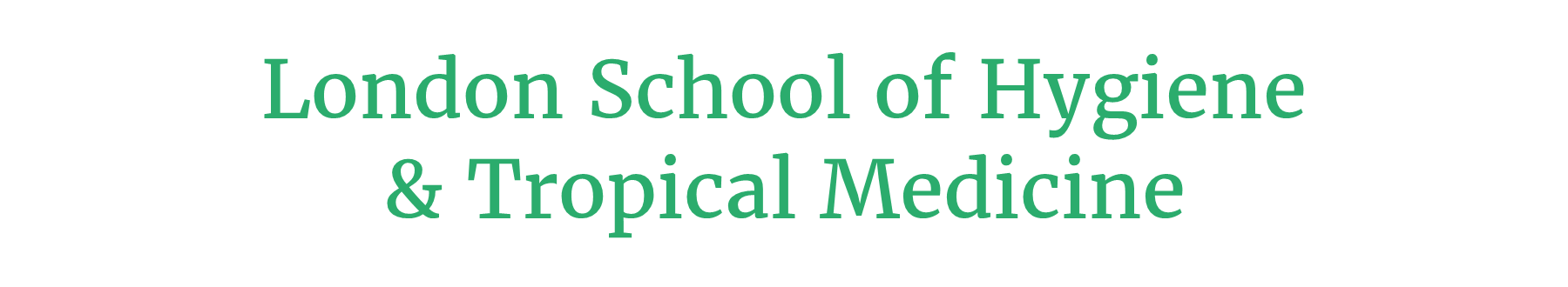 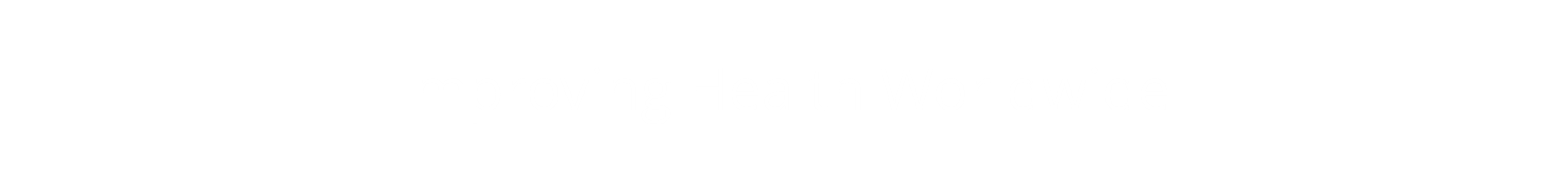